CARES Act Funding – Uniform Guidance Compliance Requirements
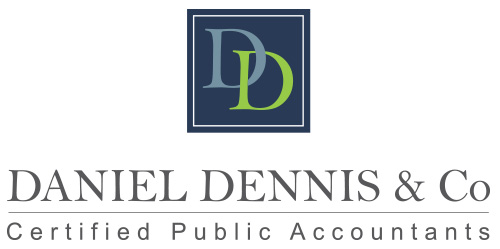 Introduction
Kristoffer Lane, CPA
Partner
Daniel Dennis & Company LLP
klane@danieldennis.com
617-262-9898 ext. 219
DD&Co Background
Daniel Dennis and Company LLP, is a certified public accounting firm founded in 1981. 
We serve the New England region from our office located in Dedham, Massachusetts by providing audit, tax, accounting and consulting services to a wide range of clients.
We specialize in audits of Charter Schools and have been performing these audits since inception. In addition we wrote the audit guide followed by all Charter Schools in the Commonwealth. 
We have been performing audits in accordance with Government Auditing Standards and the Uniform Guidance since inception.
1
Table of Contents
Overview 
Types of Funding
Compliance Requirements
School’s Responsibility
Auditor’s Requirements
Charter School Program Funding – Additional Reporting 
Related Links
Q&A
Overview of Cares Act Funding
The Coronavirus Aid, Relief, and Economic Security (CARES) Act was passed in March 2020 to provide $2.2 trillion in economic relief in response to the COVID-19 pandemic.

Provided additional Federal funding to the Healthcare industry, state and local governments, institutions of higher education, and other organizations.

Organizations that have historically not been required to have a Single Audit may now be required to under Title 2 U.S. Code of Federal Regulations Part 200, Uniform Administrative Requirements, Cost Principles, and Audit Requirements for Federal Awards (Uniform Guidance).
2
Overview of Cares Act Funding - continued
If total Federal awards expenditures exceed $750,000 the School will be required to have a single audit in accordance with the Uniform Guidance.

The Uniform Guidance is the authoritative guidance to providing rules and regulations regarding the administration of Federal grants. It is broken down into 6 subparts and includes various appendices.
Subpart F – Describes the audit requirements under the award including the auditor and the auditee requirements.
Whether a single audit is applicable or not, the Uniform Guidance requirements are still applicable depending on the funds awarded.
3
Types of Funding
Types of Funding Received by School under the CARES Act
	CFDA #	Program Name 		
21.019		Coronavirus Relief Fund
84.425		Elementary and Secondary School Emergency Relief Fund
84.425		Remote Learning Technology Essentials
84.282		Charter School Program (CSP) Funding

Other Types of Federal funding potentially received by Schools:
84.010		Title I
84.365		Title III
84.173		Special Education – Preschool Grants
84.027		Grant to States
10.553/555	Child Nutrition Cluster
(Note: List is not all inclusive as types of Federal funding may vary by School)
4
Compliance Requirements
The compliance supplement is an audit guide issued annually by the Office of Management and Budget. 
Each Federal Program or Cluster of Programs has a unique CFDA # 
There are a total of 12 compliance requirements which follow the rules and regulations under the Uniform Guidance. However, not all 12 compliance requirements will be subject to audit. 
Federal agencies determine which compliance requirements are applicable to their award and must be tested by the auditor. (maximum of 6)
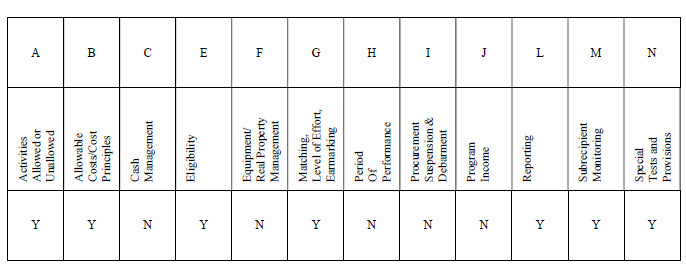 5
Compliance Requirements - continued
The 12 requirements are:
1)   Activities Allowed or Unallowed 
2)   Allowable Costs/Cost Principles 
3)   Cash Management 
4)   Eligibility 
5)   Equipment & Real Property Management 
6)   Matching, Level of Effort, Earmarking 
7)   Period of Performance 
8)   Procurement, Suspension, & Debarment 
9)   Program Income 
10) Reporting 
11) Subrecipient Monitoring 
12) Special Tests and Provisions
6
Compliance Requirements – continued 2
Allowable Costs/Cost Principles 
Cost must be:
Necessary
Reasonable
Allocable
Documented

Compensation – Personal Services
Salaries and wages must be based on records that accurately reflect the work performed
Be supported by a system of internal controls
Not exceed 100% of compensated activities
Comply with established policies of the School
Not based on budget
7
School’s Responsibilities
Identify all Federal grants and contracts received and expended (Identify CFDA #)
Review grants and contracts and determine applicable compliance requirements
Obtain copies of related compliance supplements and review the compliance requirements for each grant
Review current internal controls in place to determine if they include proper controls over the applicable compliance requirements
Determine if supporting documentation is adequate to satisfy compliance requirements
Prepare a schedule of expenditures of federal awards
Consult with you auditor if you are unsure if you are following appropriate procedures to satisfy the requirements.
8
Auditors Requirements
Provide an opinion on the financial statements in accordance with U. S. GAAP
Provide an opinion of the schedule of expenditures of Federal awards in relation to the financial statements
Issue report in accordance with Government Auditing Standards
Internal Control over Financial Reporting
Compliance and Other Matters 
Issue Report in accordance with the Uniform Guidance
Compliance for Each Major Program
Internal Control Over Compliance
9
Auditors Process
Obtain a Schedule of Expenditures of Federal Awards
Differentiate between Type A and Type B programs and determine the major program(s)
Based on formula defined in the Uniform Guidance and required to cover a designed percentage of Federal expenditures
Review and test the applicable direct and material compliance requirements. i.e.
Compliance Requirement		       Audit Procedure
Activities Allowed or Unallowed  	Select transactions and 								determine allowability
Reporting  						Select reports required             								and test for accuracy 									and timely submission
10
Charter School Program Funding – Additional Reporting
If the School receives federal Charter Schools Program funds (CSP) (CFDA No. 84.282) directly from the Department, and the School does not meet the threshold for an OMB Uniform Guidance audit, an accountants agreed upon procedures report specific to this funding is required. 
 
If the School does meet the threshold of an OMB Uniform Guidance audit, and the CSP funding does not meet the criteria for a major program the auditor has the option of either including the CSP funding as a major program and testing accordingly, or performing the accountants agreed upon procedures report.
11
Questions?
13